The Functions of Supervision
1
NMIT/Te Pukenga PPS802    2024
Three Functions of Supervision
2
Interactive Model  Proctor  & Inskipp (1993)
NMIT / Te Pukenga PPS802
The tasks of the supervisor in each function of supervision
3
Restorative …. concerned with how the supervisee responds emotionally to the stresses and demands of working in the health care environment 
  
Normative ....concerned with maintaining and monitoring  the effectiveness of the supervisee’s everyday health care work.
  
Formative …..concerned with the continued development of the skills, abilities and understandings of the supervisee through regular reflection on practice working in the health care environment.
NMIT / Te Pukenga  PPS802
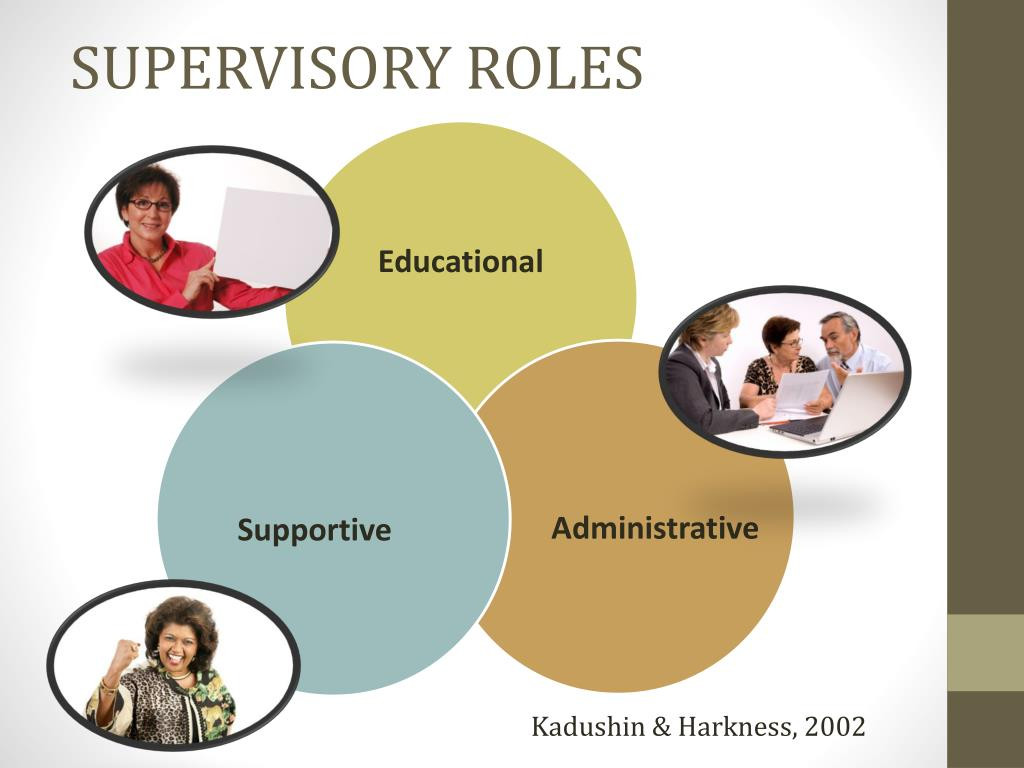 4
NMIT PPS802
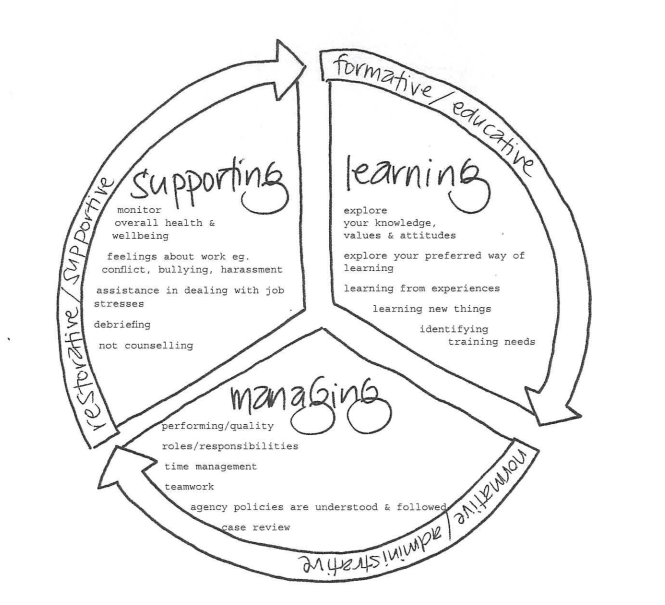 5
Developed by Rod Baxter & Trissel Mayor’s Supervision Scrapbook (for supervisors working with young people)



This is based on the work of counselling's Bridget Proctor (1988) and social works Kadushin (1992)
NMIT PPS802
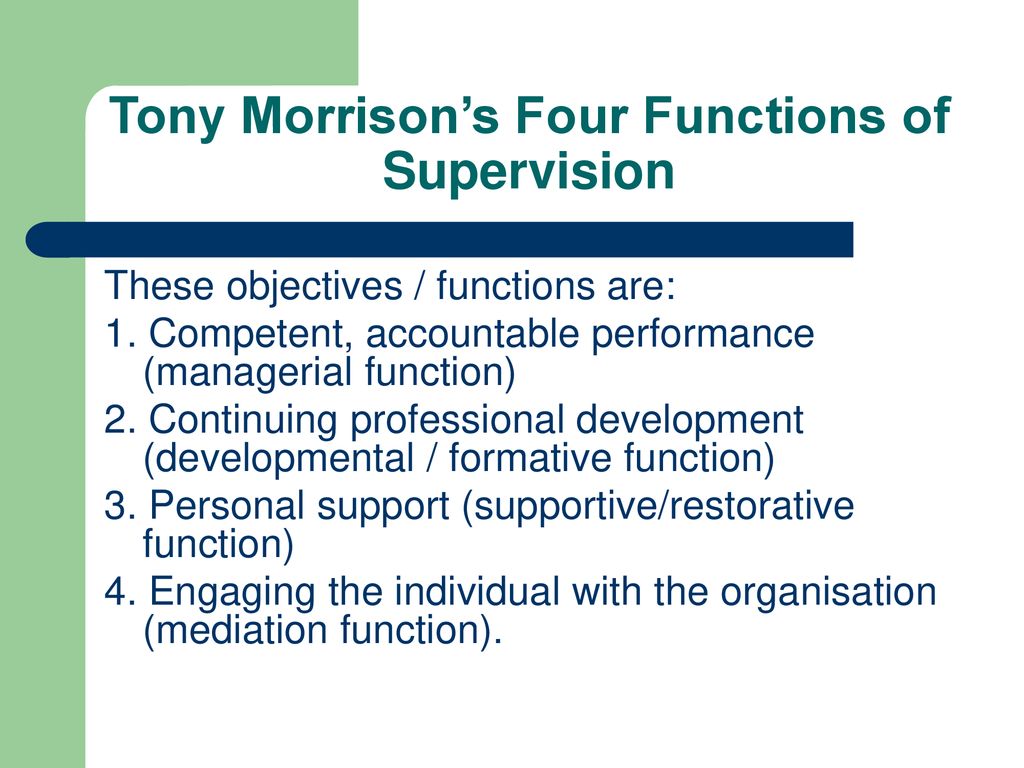 6
NMIT PPS802
References:
Baxter, R., & Mayor, T. (n.d). Supervision Scrapbook.

Fox, R. (1989). Relationship: The cornerstone of 	clinical
        supervision. Social Casework, 70, 146-	152.

Inskipp, F., & Proctor, B. (1993). Making the most of 	supervision: A professional development 	resource.
       
Kadushin, A., & Harkness, D. (2002)  Supervision in Social
        Work.  University of Columbia Press.

Morrison, T. (2005). Staff supervision in social care: 	Making a real difference for staff and service users. 
        Pavilion.
7
NMIT PPS802